NAKDİ SERMAYE ARTTIRMANIN VERGİ SAĞLADIĞI VERGİ AVANTAJI
Tunahan SOYLU                                          Dünya Ticaret merkezi B3 Blok K:5 no:217 
E. Vergi Müfettişi                                          Yeşilköy-Bakırköy/İSTANBUL
Yeminli Mali Müşavir                                    Tel:212-465-06-12 Cep:0(533)-263-28-83
                                                                       tunahansoylu@hotmail.com 
                                                                       www.paribus.com.tr
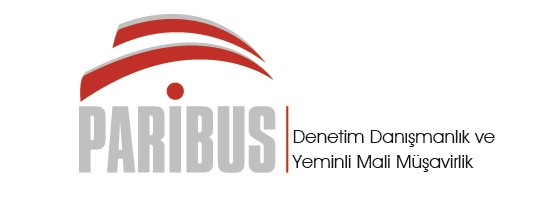 1-KİMLER YARARLABİLİR
Aşağıda sayılanlar hariç Tüm Mükellefler yararlanabilir
Finans, 
bankacılık 
Sigortacılık sektörleri ile
Kamu iktisadi teşebbüsleri 
2-NAKDİ SERMAYE ARTIŞI NE ZAMAN YAPILMIŞ OLMALI
01.07.2015 tarihinden sonra yapılan Nakdi sermaye artışları kapsama girmektedir.
3-HESAPLAMA NASIL YAPILACAK?
Sermaye ödemesi ayın son günü da yapılsa o ay tam sayılacak yılın kalan ay sayısı da üzerine eklenecektir.
Para şirketin banka hesabına TESCİLDEN ÖNCE yatırılmış olması halinde tescil tarihi esas alınacaktır.
Para şirketin banka hesabına TESCİLDEN SONRA yatırılmış olması halinde paranın bankaya yatırıldığı tarih esas alınacaktır.
4-DİKKATE ALINACAK FAİZ ORANI NEDİR?
Merkez bankası tarafından en son açıklanan ticari krediler faiz oranının %50’si dikkate alınacaktır.
TCMB tarafından açıklanan ve 2019 yılı için uygulanacak faiz oranı %12,02’dir. 
Özel hesap dönemine tabi sermaye şirketleri, hesap dönemlerinin sona erdiği ay itibarıyla TCMB tarafından en son açıklanan ticari krediler faiz oranını dikkate alarak indirimden yararlanabileceklerdir.
Payları borsada işlem gören halka açık sermaye şirketlerinde indirim oranı,
Yılın son günü itibarıyla, Merkezi Kayıt Kuruluşu A.Ş. nezdinde borsada işlem gören payların nominal tutarının tescil edilmiş olan ödenmiş veya çıkarılmış sermayeye oranı;
%50 ve daha az olan şirketler için faiz oranının %75’i indirim konusu yapılır.
 %50'nin üzerinde olan şirketler için faiz oranının %100’ü indirim konusu yapılır.
5-Belgelendirme nasıl olacak?
Paranın şirket hesabına yatırıldığını gösteren dekontun yada hesap ekstresinin Vergi dairesine ibraz edilmesi gerekir.
6- HER BİR HESAP DÖNEMİ İÇİN AYRI AYRI YARARLANILABİLİR Mİ?
Sermaye artışının yapıldığı hesap dönemi dahil, izleyen her bir dönem için bu indirimden ayrı ayrı yararlanabilmektedir.
7-SERMAYE AZALTIMI HALİNDE İNDİRİMDEN YARARLANMAK MÜMKÜN MÜ?
Sermaye azaltılması durumunda azaltılan sermayeye isabet kısım için indirimden yararlanılmayacaktır.
8-KAZANCIN YETERSİZ OLMASI HALİNDE İNDİRİM KONUSU YAPILAMAYAN TUTARIN SONRAKİ DÖNEMLERE DEVRİ MÜMKÜN MÜ?
Evet. Ancak endeksleme yok. Nominal değeri ile devredecek
9-HANGİ SERMAYE ARTIŞLARI İNDİRİM HESAPLAMASINDA DİKKATE ALINMAZ?
Ayni sermaye artışları
birleşme, devir ve bölünme işlemlerinden kaynaklanan sermaye artışları
Öz sermaye kalemlerinin sermayeye eklenmesinden kaynaklanan sermaye artışları
Ortaklarca veya Kurumlar Vergisi Kanununun 12 nci maddesi kapsamında ortaklarla ilişkili olan kişilerce kredi kullanılmak veya borç alınmak suretiyle gerçekleştirilen sermaye artışları,
Şirkete nakdi sermaye dışında hisse senedi, tahvil veya bono gibi kıymetlerin konulması suretiyle gerçekleştirilen sermaye artışları
Bilanço içi kalemlerin birbiri içinde mahsubu şeklinde gerçekleştirilen sermaye artışları. (ORTAKLARA BORÇLAR HESABININ KAPATILMASI İŞLEMLERİ)
10-NAKDİ SERMAYE ARTIŞINDAN SONRA ŞİRKET BİRLEŞİRSE DEVRALAN ŞİRKET BU HAKTAN YARARLANIR MI
Birleşme sonrası devralan şirkette indirim hakkı devam etmektedir.
11-ÖRNEK
AKTİF AŞ 'nin sermayesinin nakit olarak 6.000.000 TL artırılmasına ilişkin 15/7/2019 tarihinde karar alınmıştır.
 Şirket ortaklarından Bay (F)'nin taahhüt ettiği tutar 2.000.000 TL, Bay (K)'nın taahhüt ettiği tutar ise 4.000.000 TL'dir. 
Taahhüt edilen tutarların %25'i olan 1.500.000 TL 30/7/2019 tarihinde ortaklar tarafından şirketin banka hesabına yatırılmıştır.
Sermaye artırım kararı 3/8/2019 tarihinde ticaret siciline tescil ettirilmiştir. 
AKTİF A.Ş.'nin yararlanabileceği indirim oranı %50 olup 2019 yılı sonu itibarıyla TCMB tarafından açıklanan ticari krediler faiz oranı %12,2'dur.
1.500.000*%12,2*0,50*5/12=38.125
Şirket ortağı Bay (F) taahhüt ettiği sermayenin kalan kısmı olan 1.500.000 TL'yi, sermaye artırımına ilişkin kararın tescil tarihinden sonra, 6/8/2019 tarihinde banka hesabına yatırmıştır.
1.500.000*%12,2*0,50*5/12=38.125
şirketin diğer ortağı Bay (K) ise taahhüt ettiği sermayenin kalan 3.000.000 TL'lik kısmını 9/11/2019 tarihinde şirketin banka hesabına yatırmıştır. 
3.000.000*%12,2*0,50*2/12=30.500
TOPLAM İndirimi=38.125+38.125+30.500=106.750
Bu firma 2020 ve takip eden yıllarda da bu indirimden yararlanacaktır.
2020 de Muhtemel indirim tutarı=6.000.000*12,2*0,50*12=439.200TL
Dinlediğiniz için Teşekkür ederim
Umarım faydalı olmuştur.






     paribus.com.tr
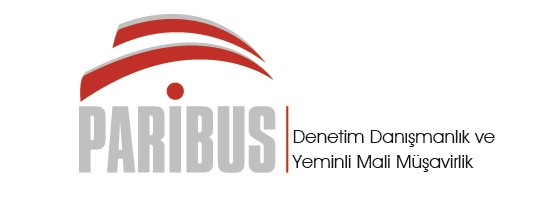